Passage of year presentationReconstruction and Analysis of the Energy Demand of a Healthcare Facility
Department: 	Industrial Engineering
	Ph.D Cycle: 	XXXV
	Candidate:	 Marco Zini 
		(DT30464)
	Tutors:	Ing. Alessandro Bianchini 
	Prof. Ing. Carlo Carcasci
	Prof. Ing. Giampaolo Manfrida
Introduction
The energy demand in healthcare facilities is at a large extent constant during the day and throughout the year 
Due to specific constraints
Service continuity 
Indoor air quality 
It is difficult to define reference characteristics for the energy demand
It is strongly connected with the specific activities/services carried out within each structure 
Aim of the study:
Reconstruct and analyse the energy demand of the Healthcare Facility
Provide a simplified representation of the healthcare facility energy demand
Develop a BEM model prototype in energy plus environment based on the preceding analyses
Reconstruction and Analysis of the Energy Demand of a Healthcare Facility
2
Healthcare Facility Overview
Building characteristics
Total Surface: 12'000 m2
Historic Building
Majority of the offices
Extension Area
Healthcare core activities
Technical Systems
Thermal Power Plant
Hot water generators (x4, Qtot= 2800 kWth)
Steam generators (x3, Qtot = 600 kWth)
Water Cooling System
Refrigerators (x3, Wel = 960 kWel)
Evaporative Towers (x6)
Air Handling System
27 Units for Building Extension
2 Units for the Historic Building
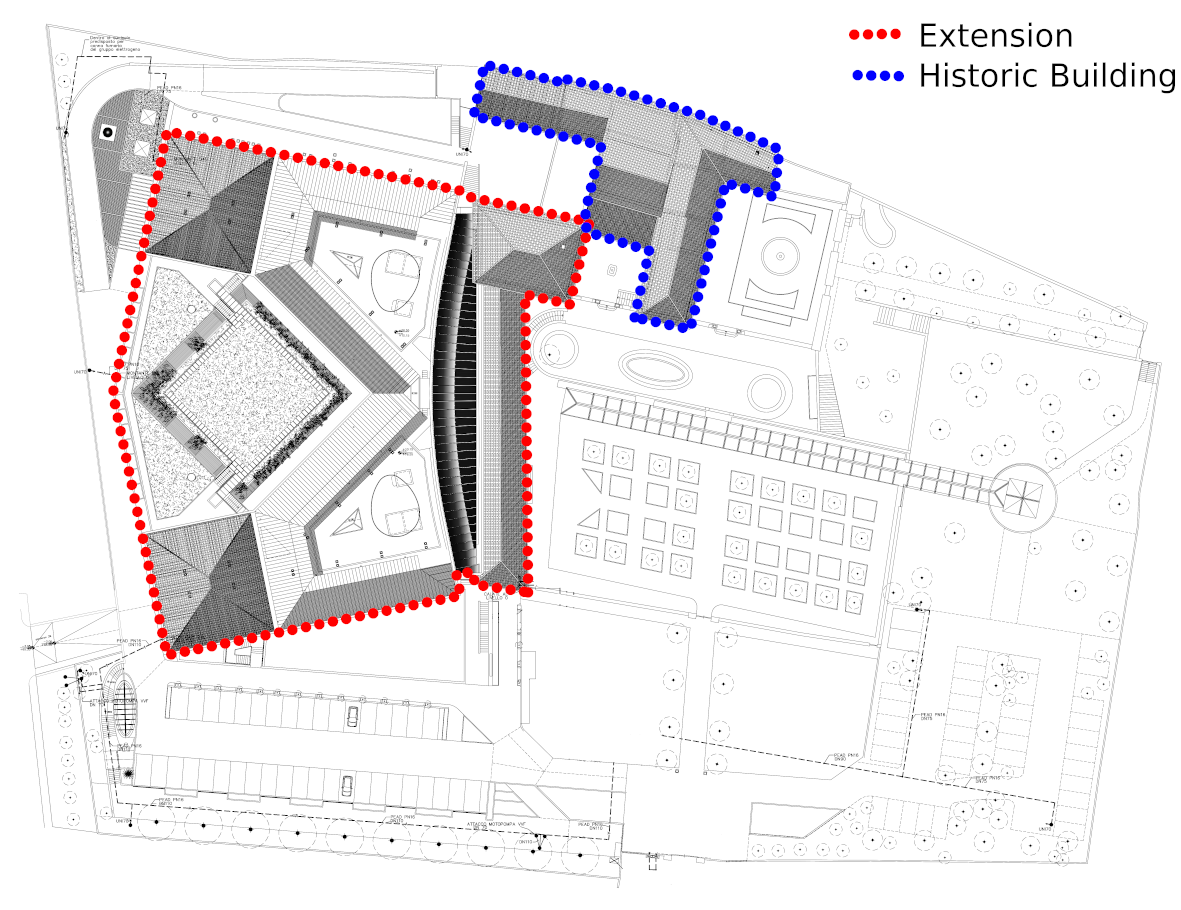 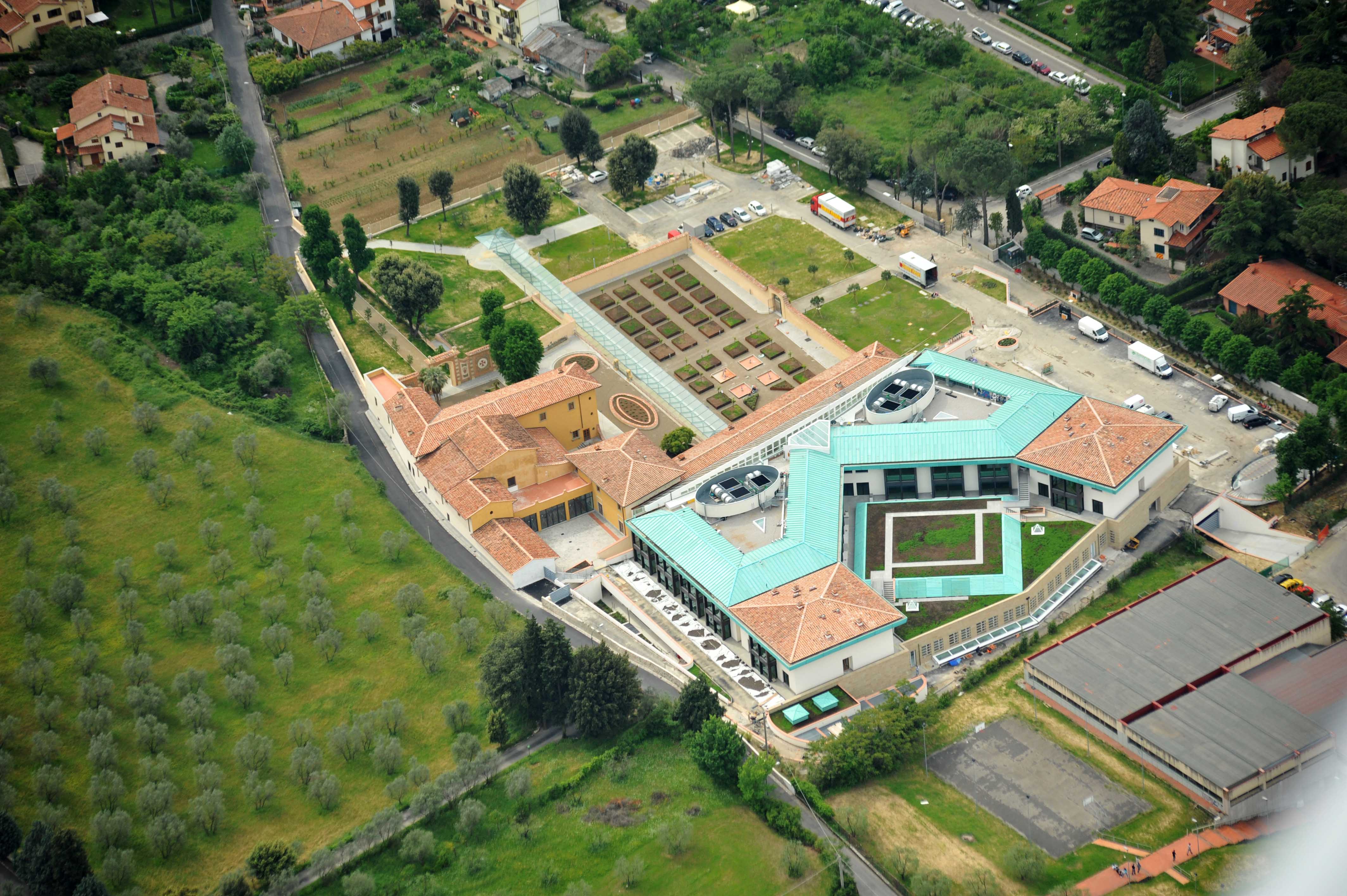 Reconstruction and Analysis of the Energy Demand of a Healthcare Facility
3
Monthly Consumption - Electric and Thermal Energy
Thermal Energy consumptions
Heating
Domestic Hot Water
Electric Energy consumptions 
July  +50% of the February energy demand
Massive cooling and ventilation requirements
Reconstruction and Analysis of the Energy Demand of a Healthcare Facility
4
Monthly averaged daily Power Loads - 2019 VS. 2020
Weekdays
Reconstruction and Analysis of the Energy Demand of a Healthcare Facility
5
Correlation Analysis
Reconstruction and Analysis of the Energy Demand of a Healthcare Facility
6
Correlation Analysis - Healthcare Facility Parameters
Reconstruction and Analysis of the Energy Demand of a Healthcare Facility
7
Correlation Analysis - Pearson's correlation coefficients
Time
W
Month
Time
Day
Typ
T
RH
Staff
Srv
Core
Act
slot
W
1.00
Month
0.29
1.00
Time
-
0.21
0.00
1.00
Day
Typ
-
0.26
-
0.05
0.00
1.00
Timeslot
-
0.53
-
0.02
0.37
0.41
1.00
T
0.78
0.21
-
0.27
-
0.02
-
0.25
1.00
RH
-
0.14
-
0.12
0.14
0.06
0.14
-
0.17
1.00
Staff
Srv
0.32
-
0.22
-
0.17
-
0.71
-
0.55
0.12
-
0.13
1.00
Core
Act
0.15
0.00
0.00
0.26
0.07
0.28
-
0.01
-
0.12
1.00
Reconstruction and Analysis of the Energy Demand of a Healthcare Facility
8
Correlation Analysis - Polynomial regression (Linear)
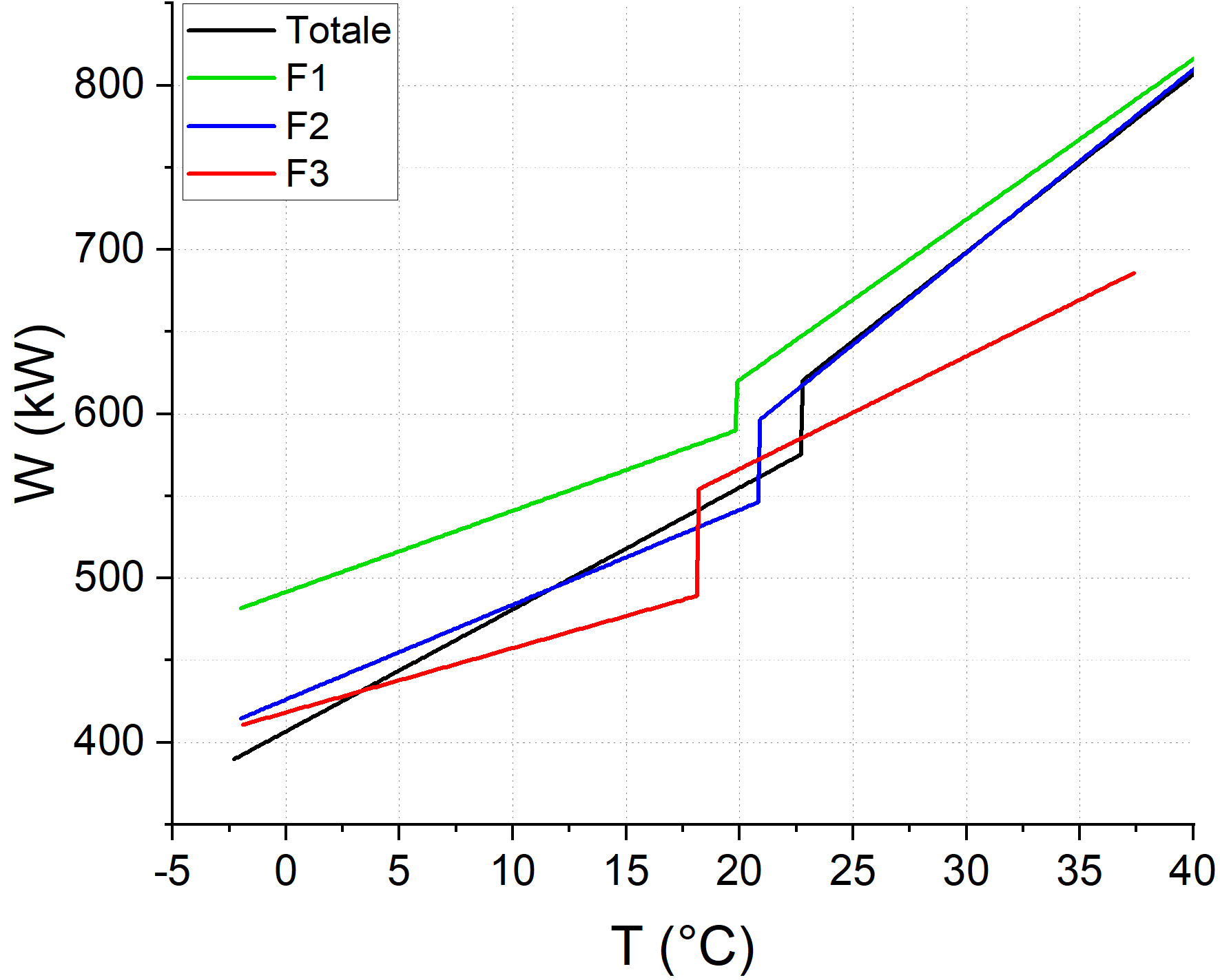 Reconstruction and Analysis of the Energy Demand of a Healthcare Facility
9
Correlation Analysis - Polynomial regression (Quadratic)
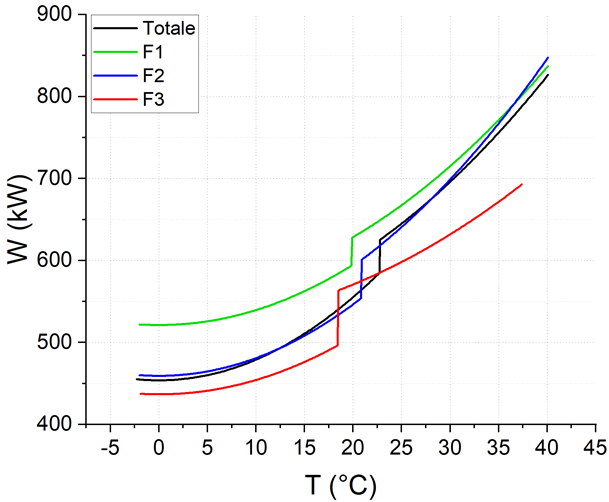 Reconstruction and Analysis of the Energy Demand of a Healthcare Facility
10
Monitoring SystemElectric Energy
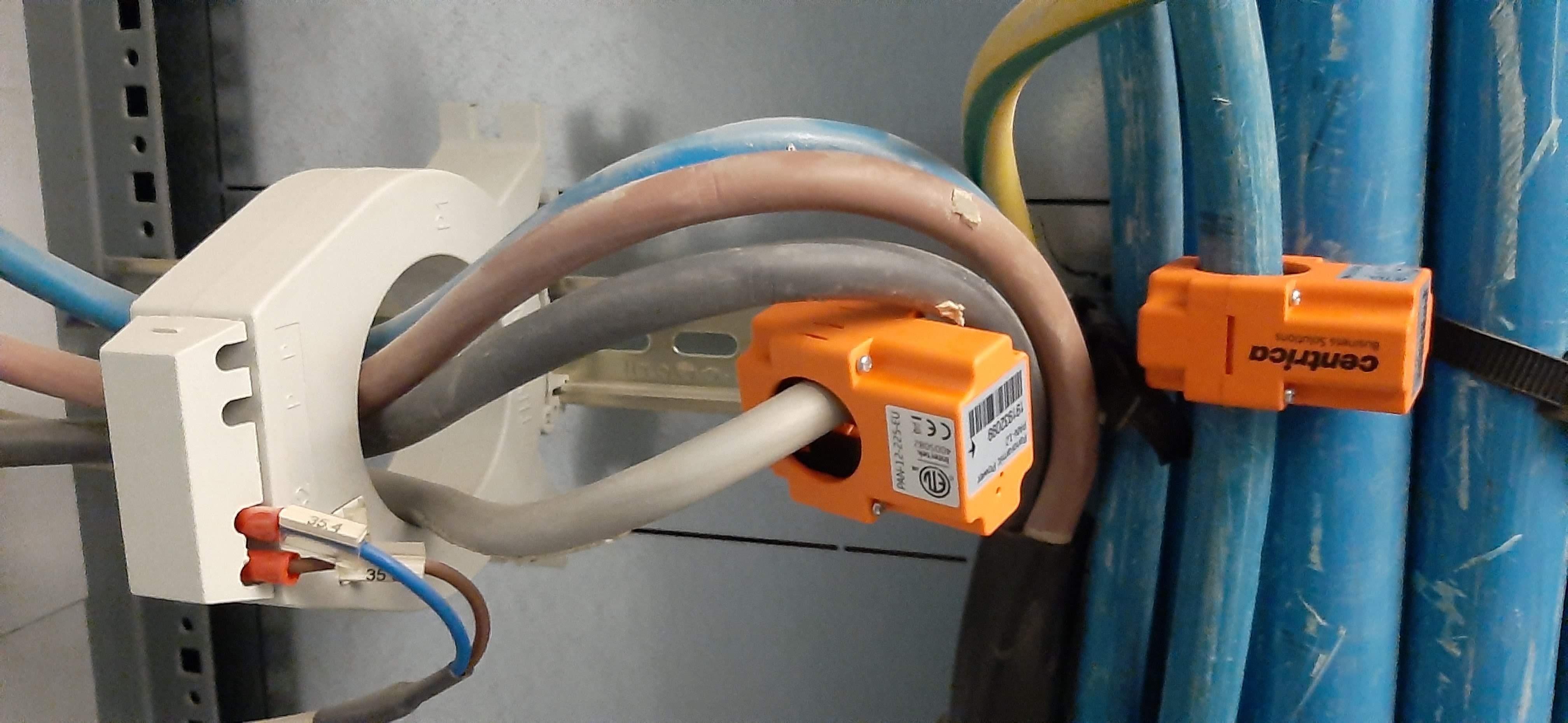 The electrical cabinet is divided in:
Normal Section
21 lines powered by electricity grid
Preferential section
63 lines
Can be powered by a generator installed within the structure
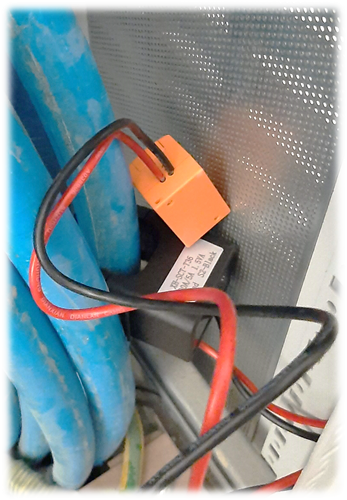 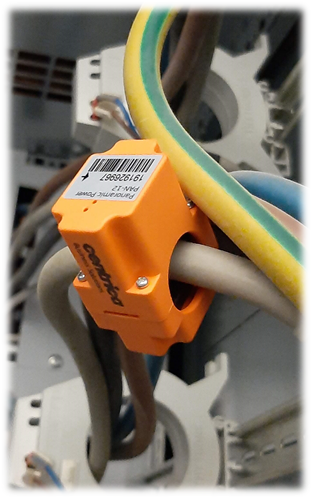 Reconstruction and Analysis of the Energy Demand of a Healthcare Facility
11
Monitoring System - Data Analysis
Analyzed Period
Start: 	February 12th 2020 
End: 	August 31th 2020
Electric Power Demand
Total Power demand, Wtot
Refrigerators, Refrig.
Air Handling Units, AHU
Pumps
Departments, Dep.
UPS
Time related parameters
Month of the year, Month
Hour of the day, Time
TIme slot (F1-F2-F3)
Climate parameter
External Temperature, T
Reconstruction and Analysis of the Energy Demand of a Healthcare Facility
12
Monitoring System - Data Analysis
Reconstruction and Analysis of the Energy Demand of a Healthcare Facility
13
Monitoring System - Data Analysis
External Temperature resume also the Month influence on absorbed power
Time slot result to be a better choice in comparison to the Time parameter
Refrigeration and air conditioning systems (Refrig. , AHU, Pumps)
strong influence on the electric energy demand behaviour (Wtot)
strongly influenced by the External Temperature (T)
scarce dependency on time slot parameter (Time slot)
Departments and UPSs
Strong dependency on time slot
influenced by the healthcare activities
weak influence on the total electric power demand
Reconstruction and Analysis of the Energy Demand of a Healthcare Facility
14
Building Energy Modelling
Preliminary model developed in Energy Plus
Reconstruction and Analysis of the Energy Demand of a Healthcare Facility
15
Building Energy Modeling - Energy Plus
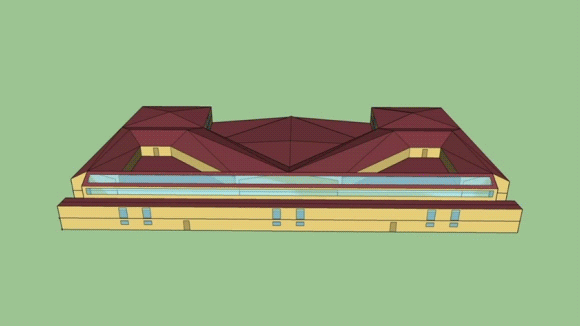 A preliminary model of the Healthcare Facility has been realized in the Energy Plus Environment
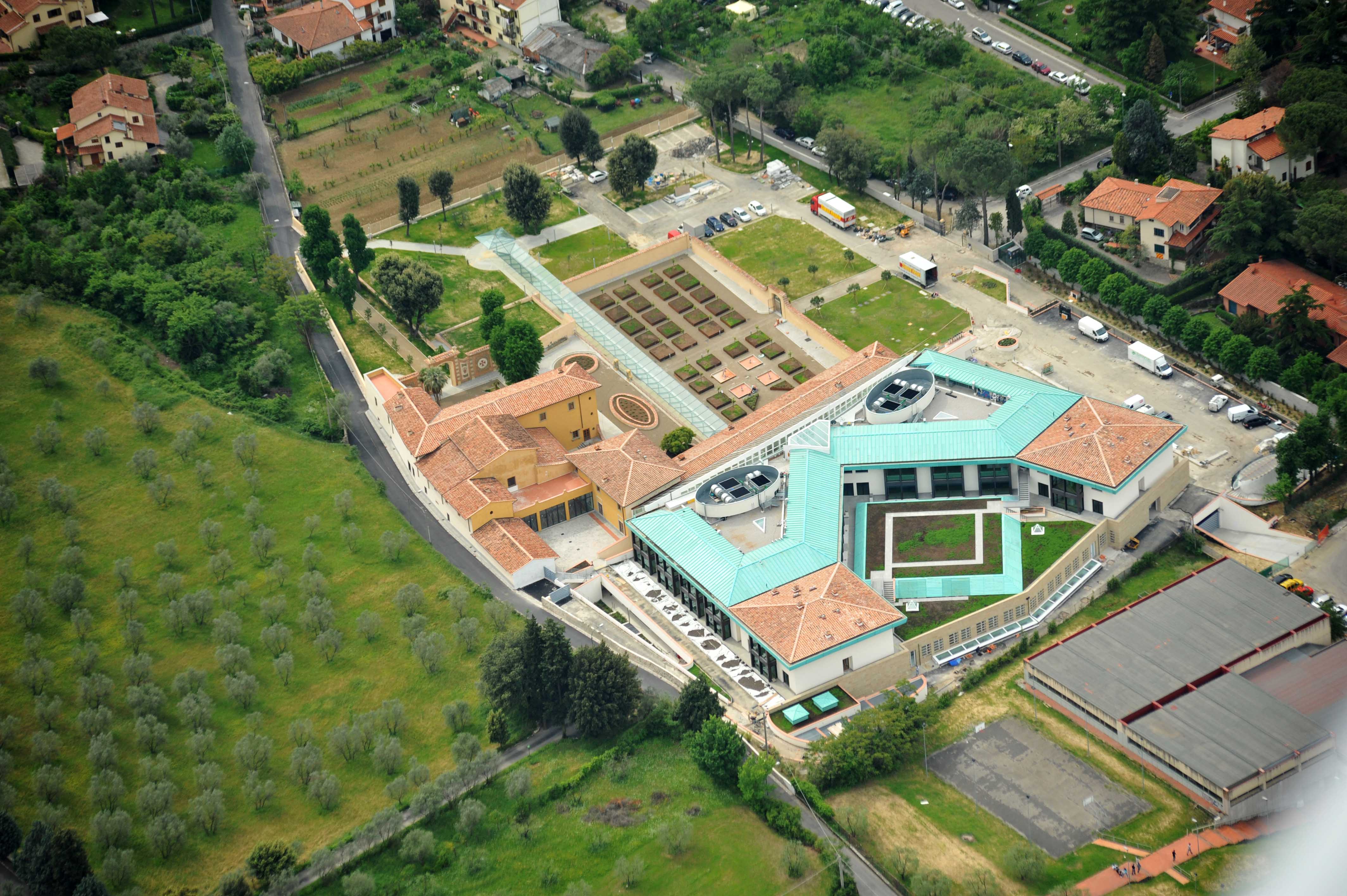 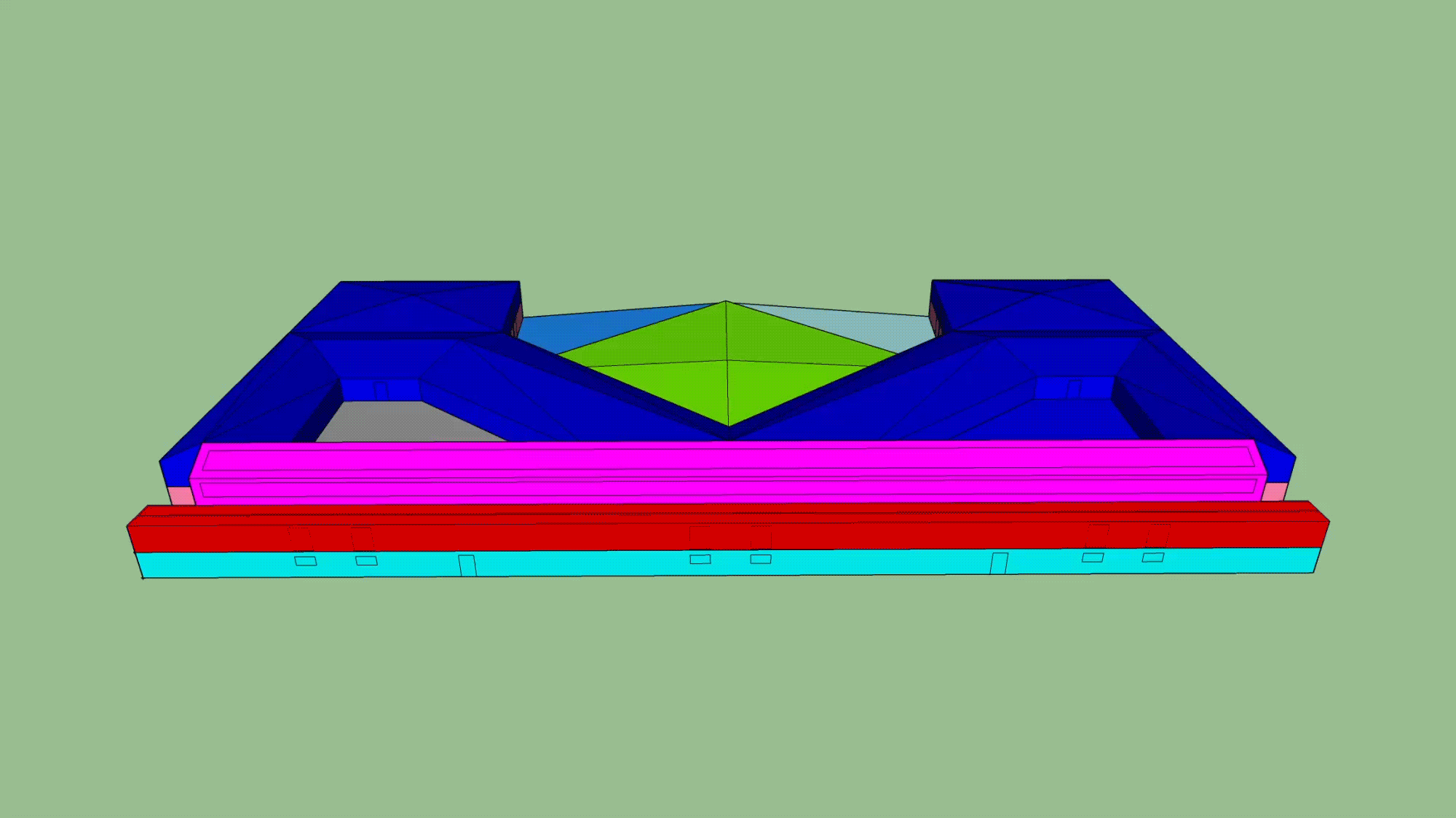 Reconstruction and Analysis of the Energy Demand of a Healthcare Facility
16
Building Energy Modeling - Energy Plus
Electric Energy
Thermal Energy
Reconstruction and Analysis of the Energy Demand of a Healthcare Facility
17
Building Energy Modeling - Energy Plus
Typical winter weekday
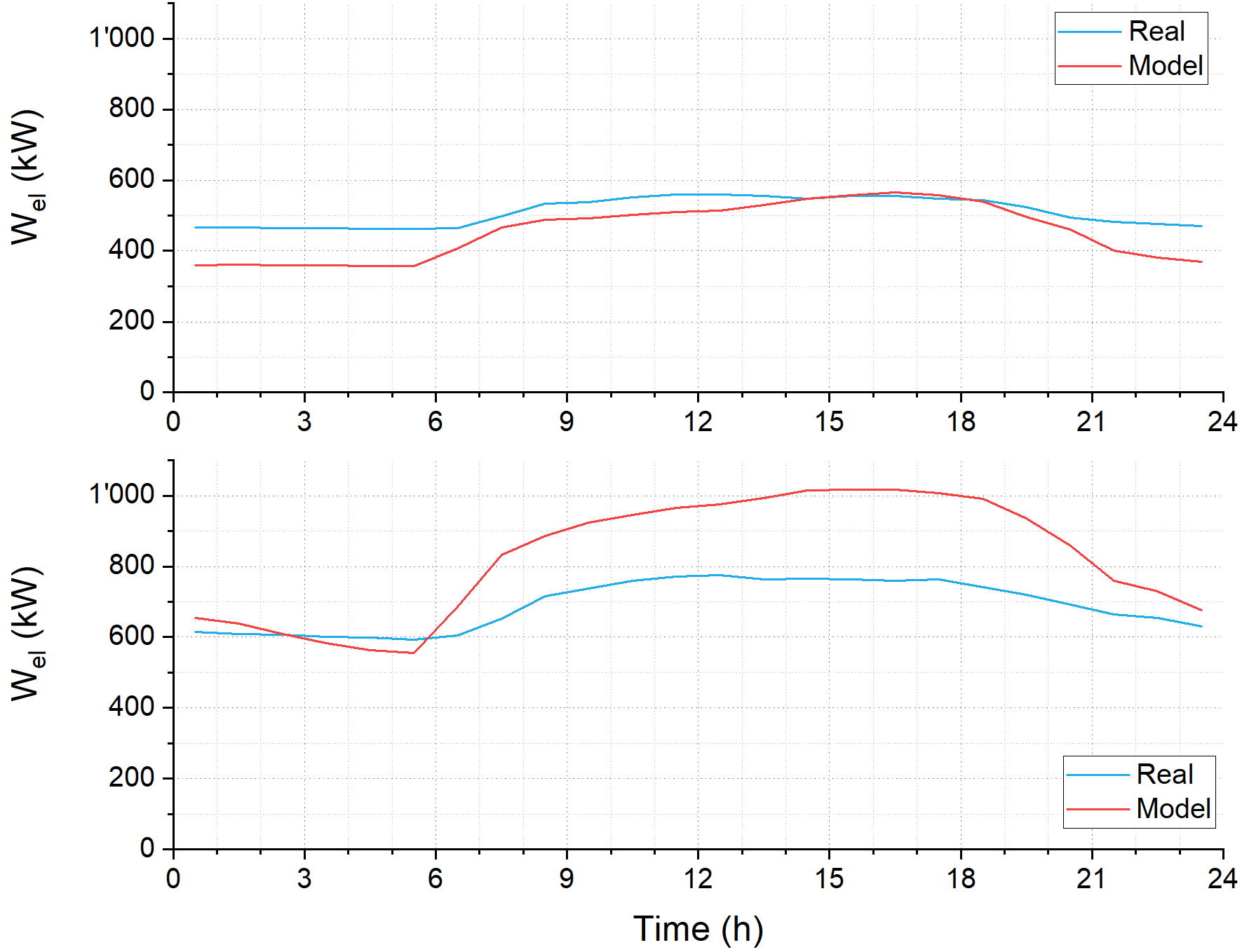 Typical summer weekday
Reconstruction and Analysis of the Energy Demand of a Healthcare Facility
18
Conclusions
It has been perform the analysis of the healthcare energy demand
The main Energy Driver is the External Temperature
Internal activity parameters seems to have lesser influence on electric energy demand
It has been provided a simplified representation of the healthcare energy requirements
More detailed study has been carried out on the monitoring system measures
More than 50% of global yearly electric energy consumption is related to HVAC Systems
A preliminary model has been realized in Energy Plus environment
Qualitative representation of the healthcare energy needs
Next Steps:
Improvement of the existing Energy Plus model
Application of AI algorithms on the available data
development of a numerical tool in order to predict the healthcare electric energy demand
Reconstruction and Analysis of the Energy Demand of a Healthcare Facility
19
Publications
Journal:
Balduzzi F., Zini M., Ferrara G., Bianchini A., 2019, "Development of a CFD methodology to reproduce the effects of macro turbulence on wind turbines and its applications to the particular case of a VAWT", Journal of Engineering for Gas Turbines and Power 141, 2019. 
Balduzzi F., Zini M., Carbò Molina A., Bartoli G., De Troyer T., Runacres M. C., Ferrara G., Bianchini A., "Understanding the Aerodynamic Behavior and Energy Conversion of Small Darrieus Vertical Axis Wind Turbines in Turbulent Flows", Energies 2020, 13, 2936, 2020.
Conferences:
Bianchini A., Carcasci C., Manfrida G., Zini M., "Reconstruction and Analisys of the Energy Demand of a Healthcare Facility in Italy", 75° Congresso Nazionale ATI, 2020. 
Future works:
Detailed analysis of the energy demand of a building through dedicated monitoring systems: The particular case of a healthcare facility in Italy
Application of AI algorithm to predict building energy demand
Building Energy Modelling of a healthcare facility in Italy
Numerical investigation on trigeneration system behaviour and related emissions
Reconstruction and Analysis of the Energy Demand of a Healthcare Facility
20
Passage of year presentationReconstruction and Analysis of the Energy Demand of a Healthcare Facility
Department: 	Industrial Engineering
	Ph.D Cycle: 	XXXV
	Candidate:	 Marco Zini (DT30464)
	Tutors:	Ing. Alessandro Bianchini 
	Prof. Ing. Carlo Carcasci
	Prof. Ing. Giampaolo Manfrida
Backup SlidesPassage of year presentation
Department: 	Industrial Engineering
	Ph.D Cycle: 	XXXV
	Candidate:	 Marco Zini (DT30464)
	Tutors:	Ing. Alessandro Bianchini 
	Prof. Ing. Carlo Carcasci
	Prof. Ing. Giampaolo Manfrida
Monthly Consumption - Water
Reconstruction and Analysis of the Energy Demand of a Healthcare Facility
23
Total Electric PowerMeasured data VS. Linear Function
Reconstruction and Analysis of the Energy Demand of a Healthcare Facility
24
Total Electric PowerMeasured data VS. Quadratic Function
Reconstruction and Analysis of the Energy Demand of a Healthcare Facility
25
Instantaneous Electric Power Demand - 2019 VS. 2020
Reconstruction and Analysis of the Energy Demand of a Healthcare Facility
26